Как русские мир спасали
Подготовила  Боженко А.В.
Русский народ – сильный народ
Высшая и самая характерная черта нашего народа — это чувство справедливости и жажда ее. (Ф. М. Достоевский)
Да разве найдутся на свете такие огни, такие муки и такая сила, которая бы пересилила русскую силу! (Николай Гоголь)
Назначение русского человека есть бесспорно всеевропейское и всемирное. Стать настоящим русским, стать вполне русским, быть может, и значит только — стать братом всех людей, всечеловеком, если хотите. (Федор Достоевский)
Русские спасли мир
13-14 века
1812-1813
1941-1945
От фашистов Гитлера
от завоеваний Наполеона
От монголо-татар
Монголо-татарское нашествие
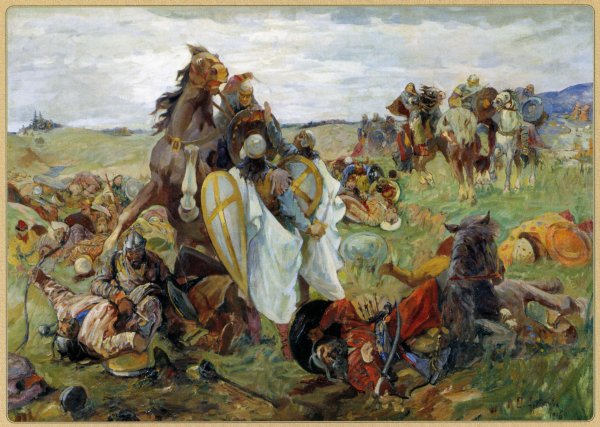 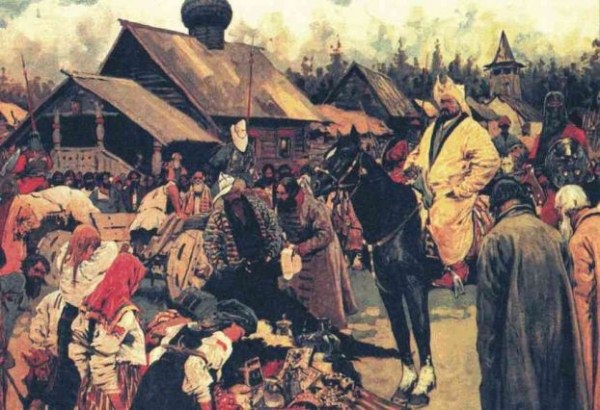 С. Архипов   «Схватка русских с татарами»
С. Иванов «Баскаки»
Монголо-татарское нашествие
Цель монологов:  завоевание новых богатых территорий, Европа в том числе.

1241-1243 годы.
Поход хана Батыя в Европу.  Он достиг территорий современных Польши, Чехии, Хорватии и Венгрии. НО! Монголы повернули обратно, опасаясь иметь в тылу пускай ослабленных, но потенциально опасных русских. 

Ущерб для России:
Гнет монголов на 240 лет!!!
Экономический упадок
Отставание в развитии от Европы
Снижение численности населения (сражения и в рабство)
Исчезновение некоторых видов ремесел
Упадок культурного развития
Конец монгольскому игу
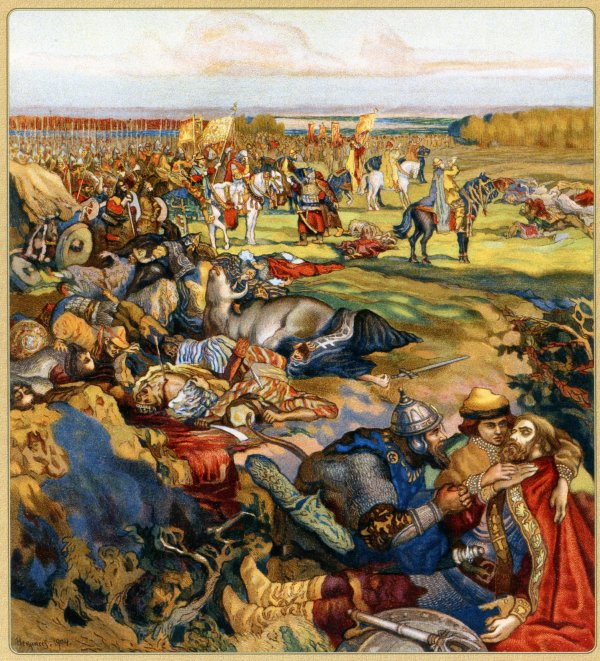 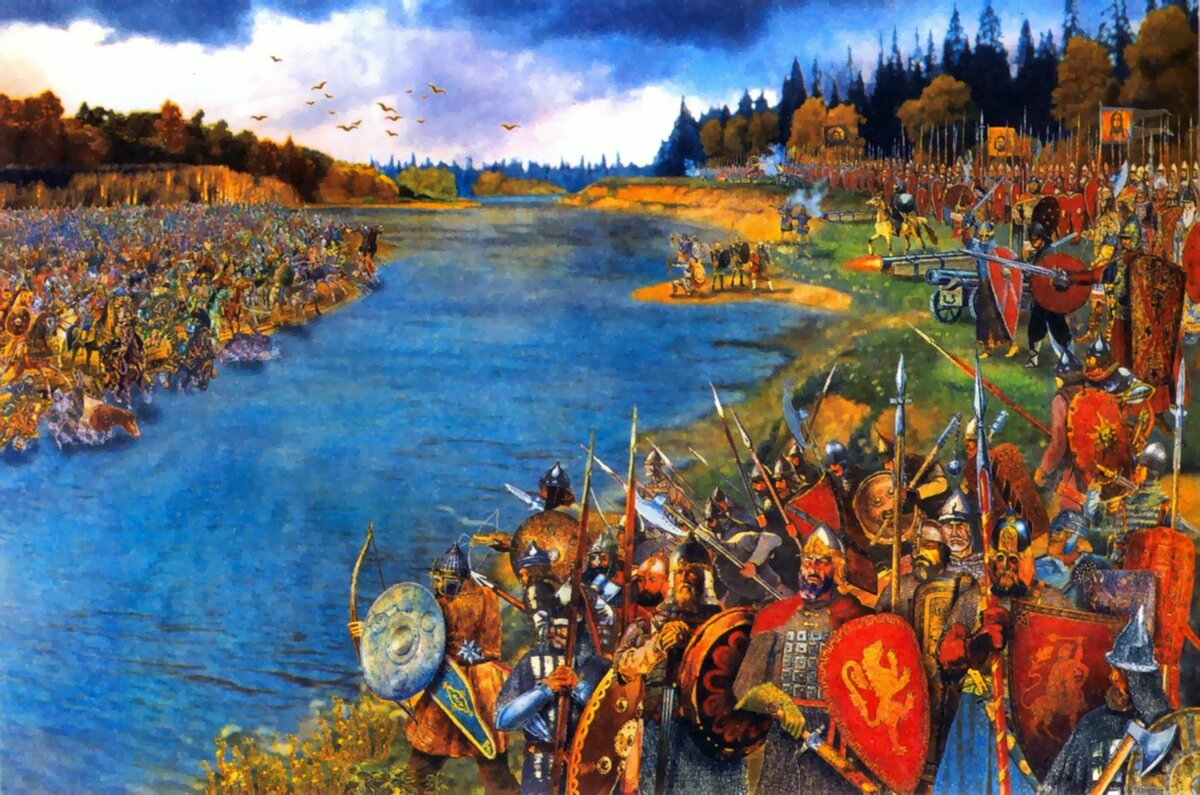 А. Кившенко «Стояние на реке Угре»
1480
Н. Некрасов «Куликовская битва»
1380
Наполеоновские войны
Наполеон I Бонапарт – император Франции
Цель: покорить весь мир 
1799-1809годы  покорил, оккупировал и поставил себе на службу:

Бельгию
Люксембург
Голландию
Швейцарию
Часть Германии и Австрии
Испанию
Португалию
Север Африки
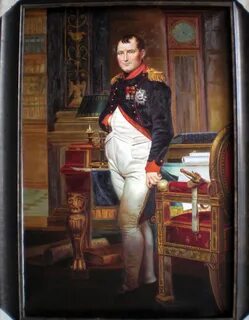 Наполеон в России
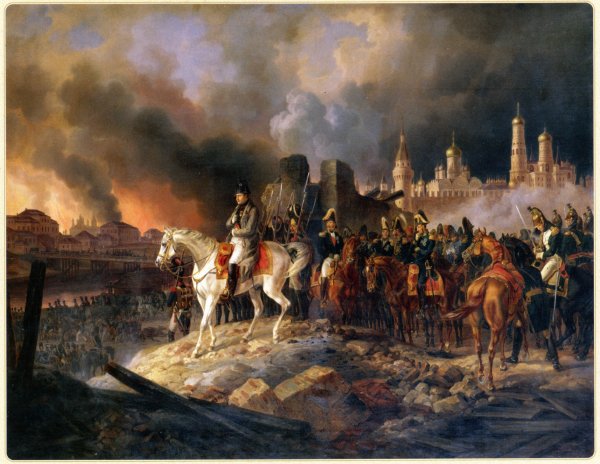 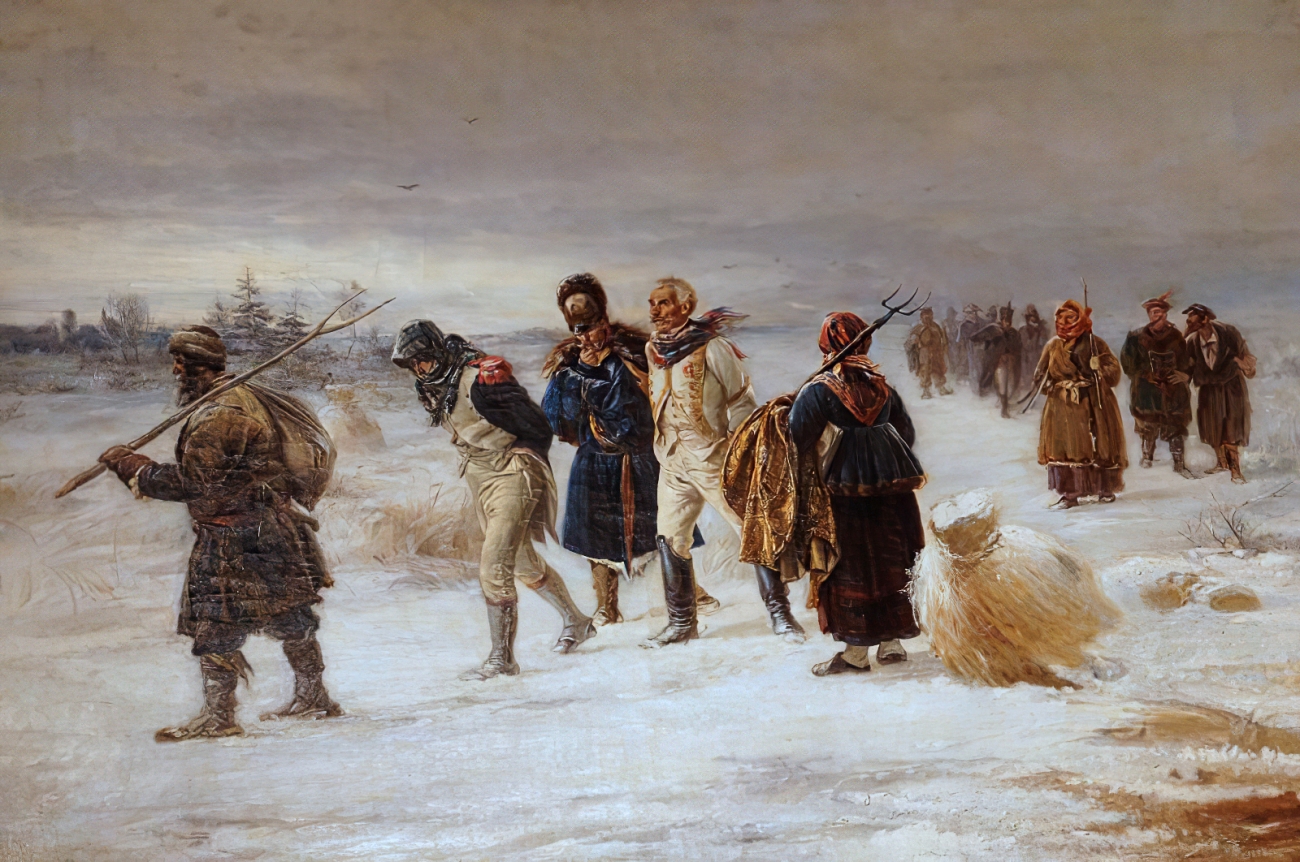 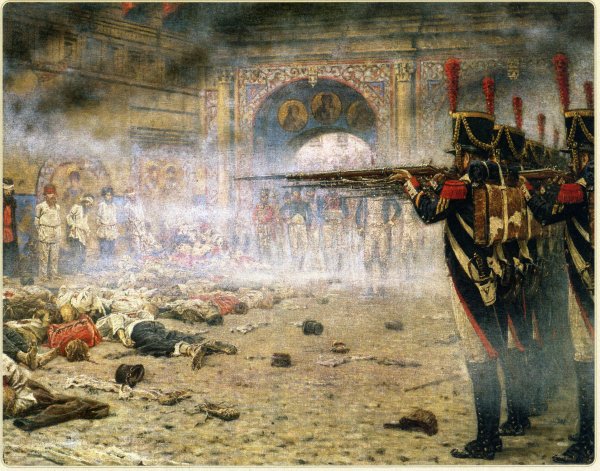 А. Адам 
«Наполеон в горящей Москве»
В .Верещагин 
«В покоренной Москве»
И. Прянишников 
«Партизане»
Заграничные походы России
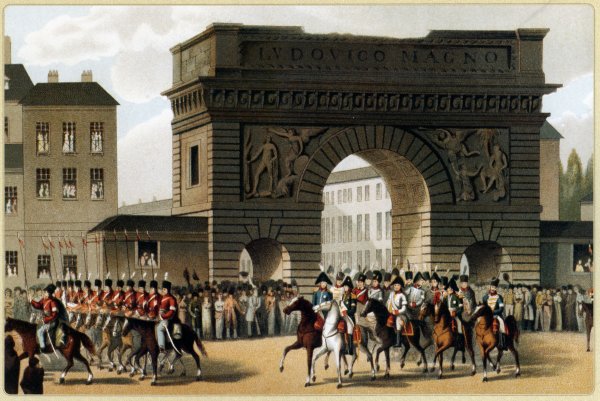 Потери Франции: 600 тысяч человек
Потери Европы: 500 тысяч человек
Потери России: 200 тысяч человек


Европа находилась под властью Наполеона более 10 лет.
Россия сломила врага и выгнала его из своей страны за 5 месяцев!
Российские войска принимали участие в освобождении Европы до 1814 года.
Н. Шильдер
 «Триумфальный въезд императора Александра I в Париж»
Вторая мировая война
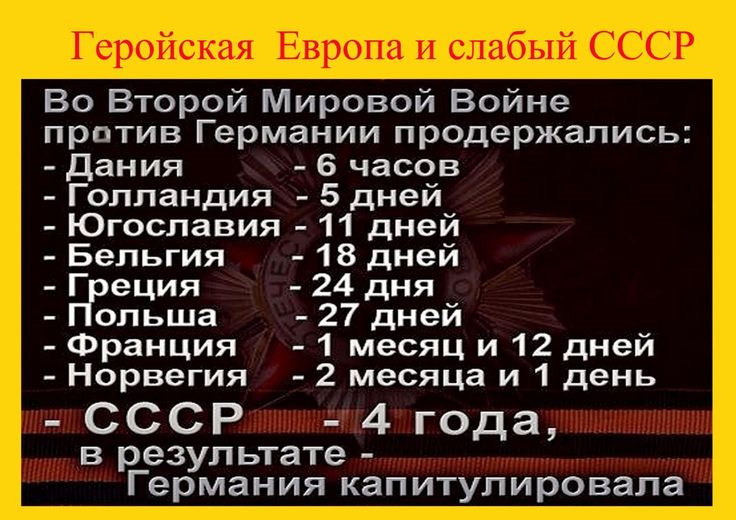 Гитлеровская Германия и ее союзники втянули в войну 61 государство во всем мире с численностью 1, 7 миллиарда человек.
 Бои велись в 40 странах.

Только русские остановили это кровопролитие!
Цена победы в мае 1945
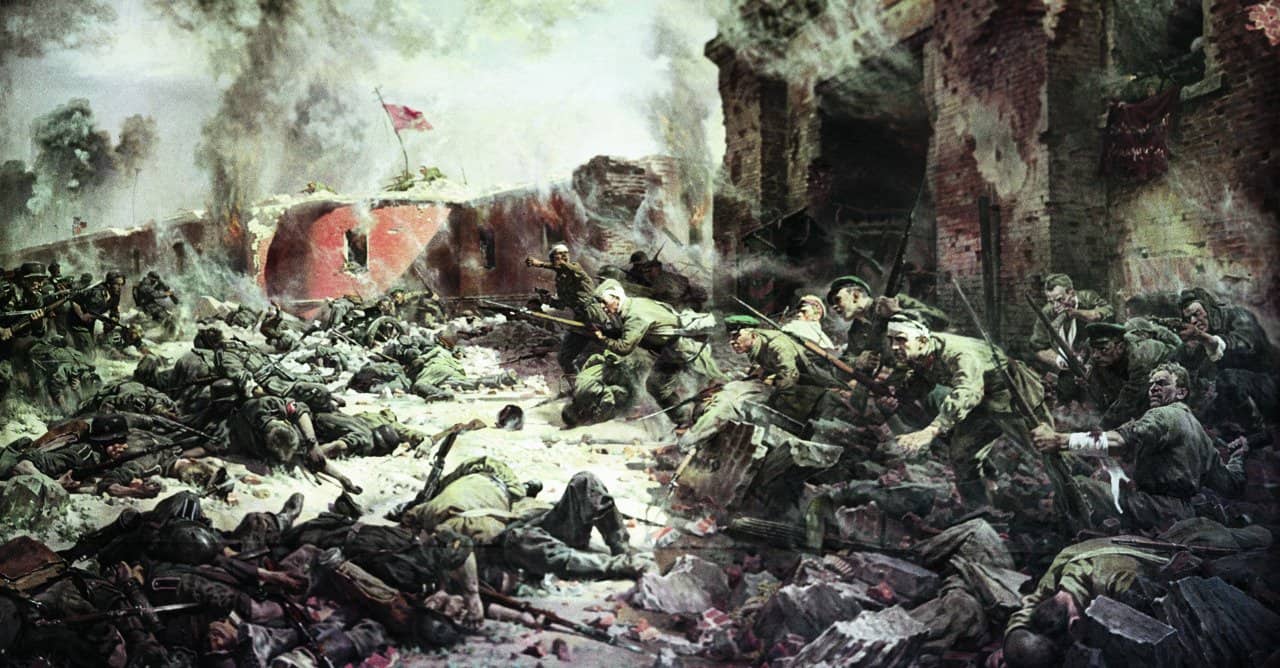 Потери  СССР во второй мировой войне:
27 миллионов жизней !!!!

Потери Европы и США: 
7 миллионов человек
Потери Германии:
7 миллионов человек
П. Кривоногов «Защитники Брестской крепости»
Помним! Гордимся!
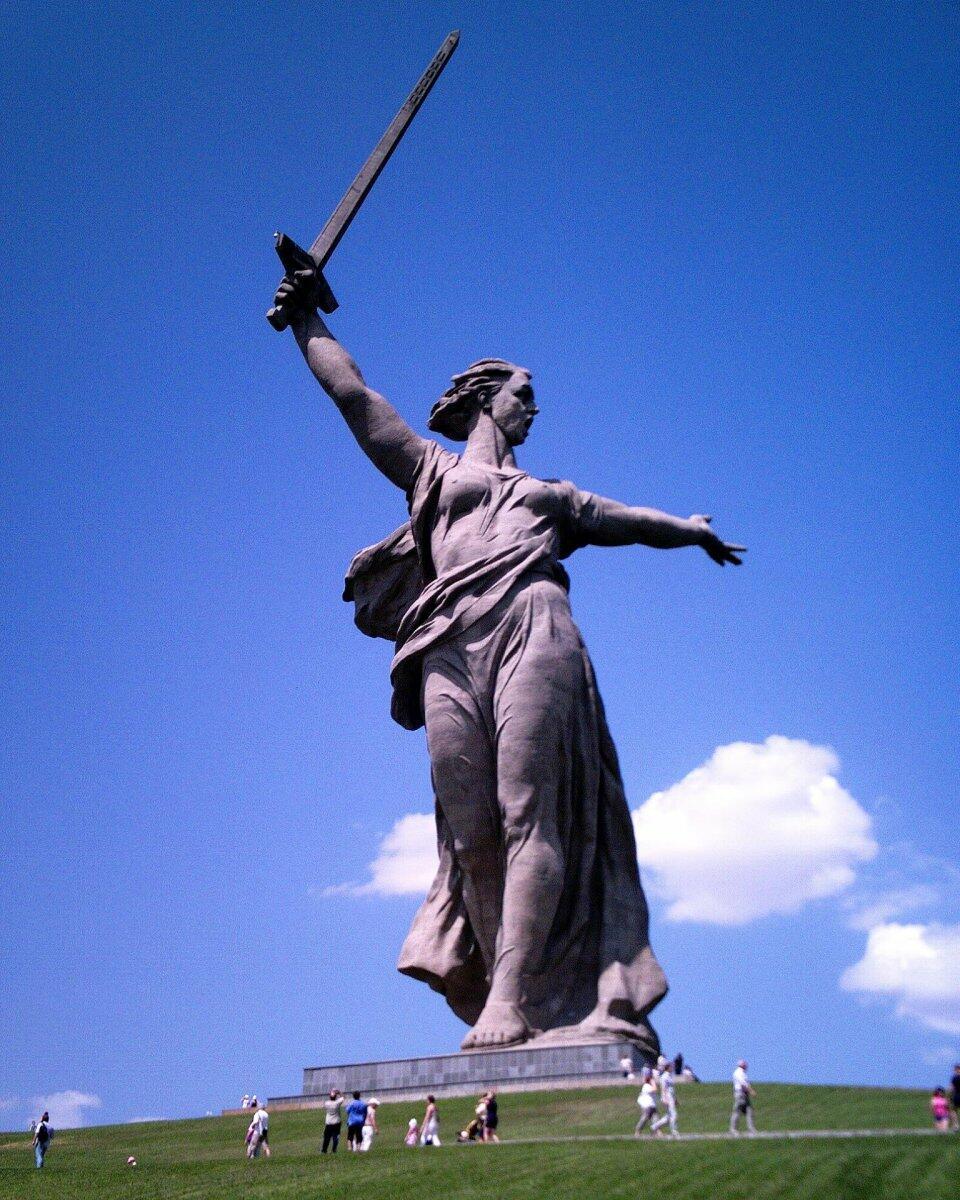 Кто любит свое Отечество, тот подает лучший пример любви к человечеству.  (А.В. Суворов)
Во всем свете у нас только два верных союзника — наша армия и флот. Все остальные, при первой возможности, сами ополчатся против нас. (Александр III Миротворец)
Мы русские и поэтому мы победим. (А. В. Суворов)
Война, предпринятая им против государства столь обширного, как Россия, есть такая глупость, на которую ни один здравомыслящий политик и полководец не должны были соглашаться ( М. И. Кутузов)
21 век: Новая угроза миру
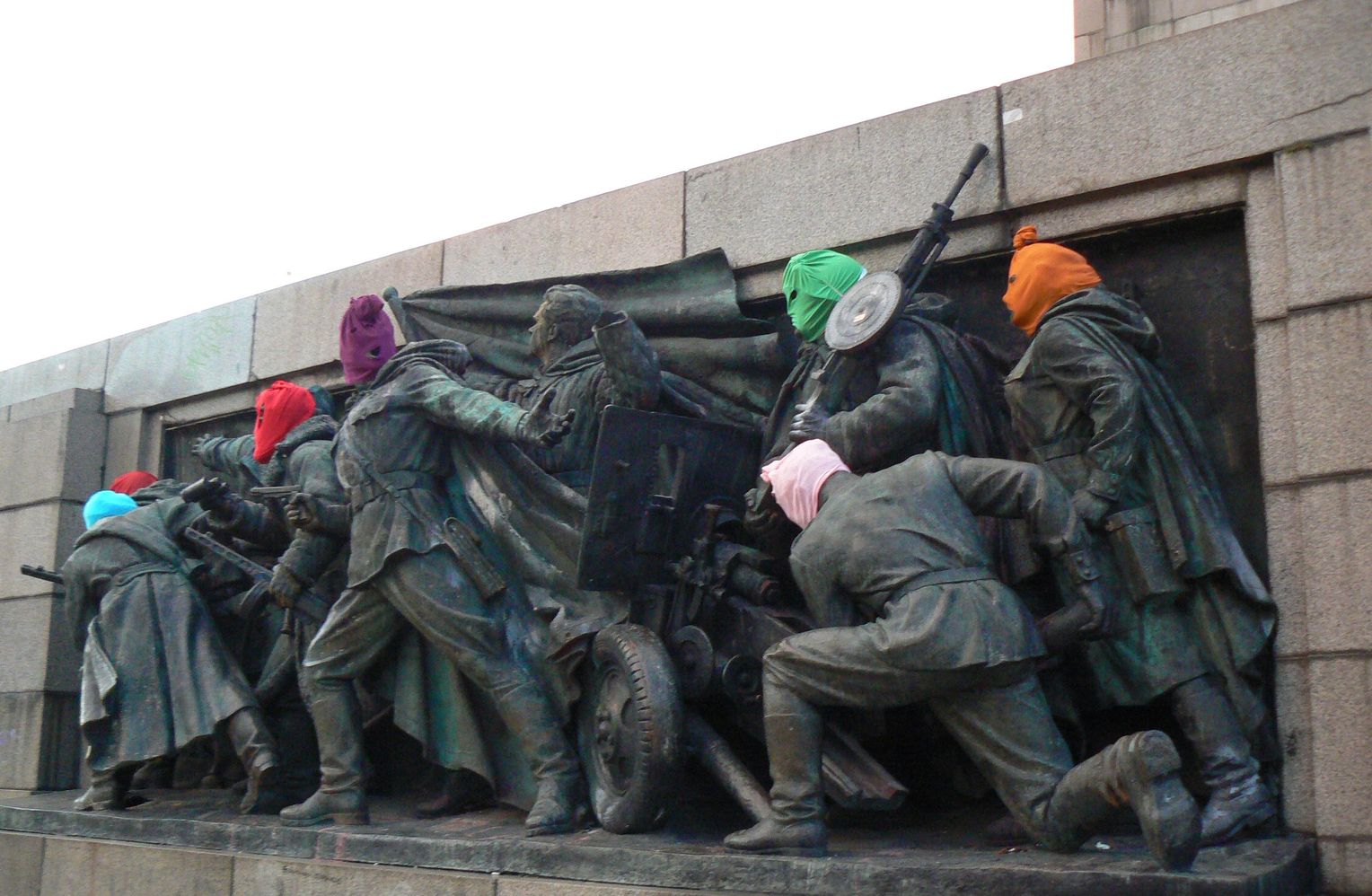 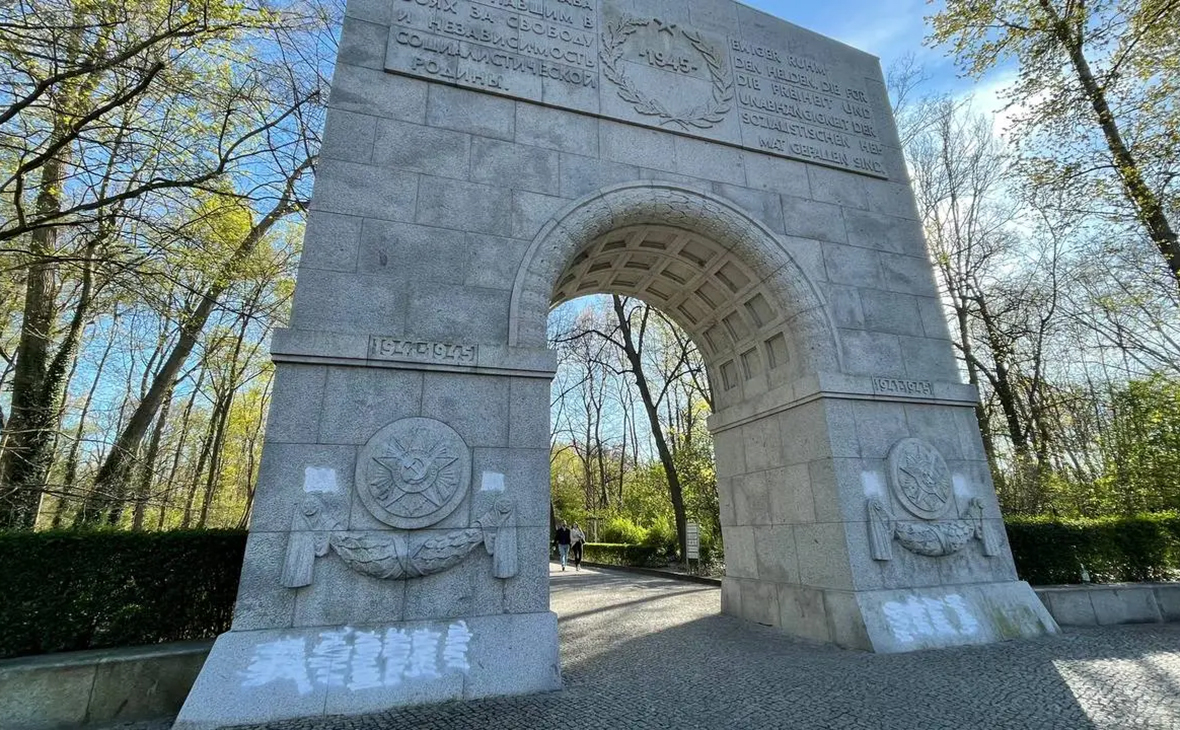 Памятники героям России, освобождавшим западные страны от гибели стоят во многих государствах мира!!!

Но сегодня есть те, кто хочет возродить нацизм, фашизм и посеять раздор и войны на земле!
Они хотят стереть светлую память наших дедов и прадедов, отдавшим жизнь за мирное небо!!!

 Мы не дадим им этого сделать!!!
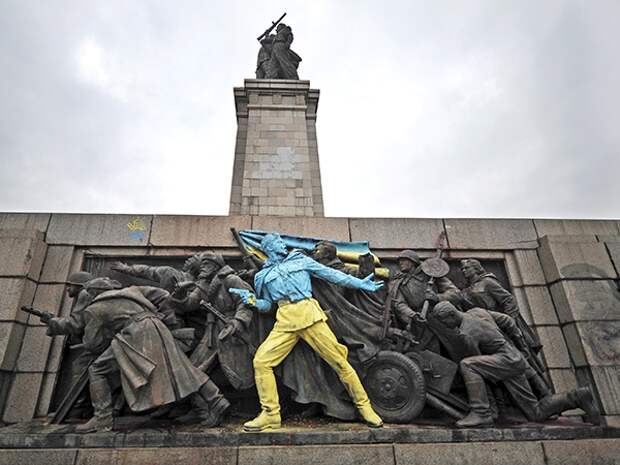 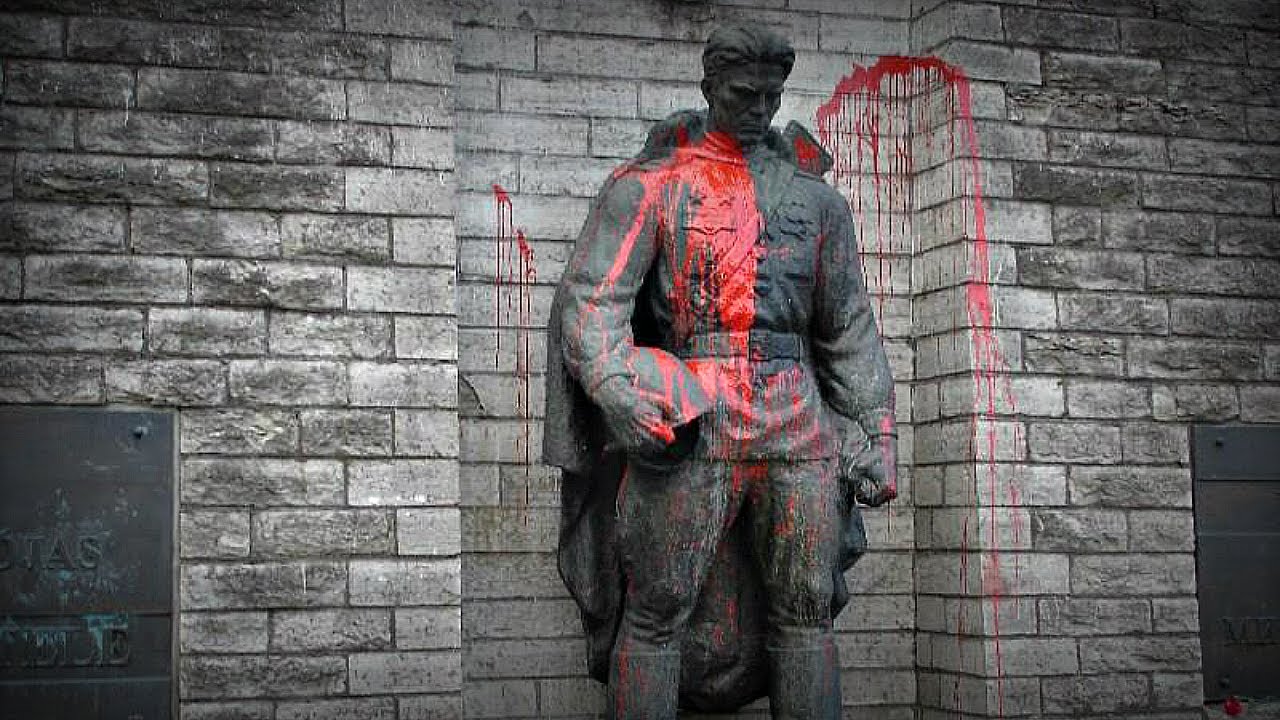 Мы русские и поэтому мы победим
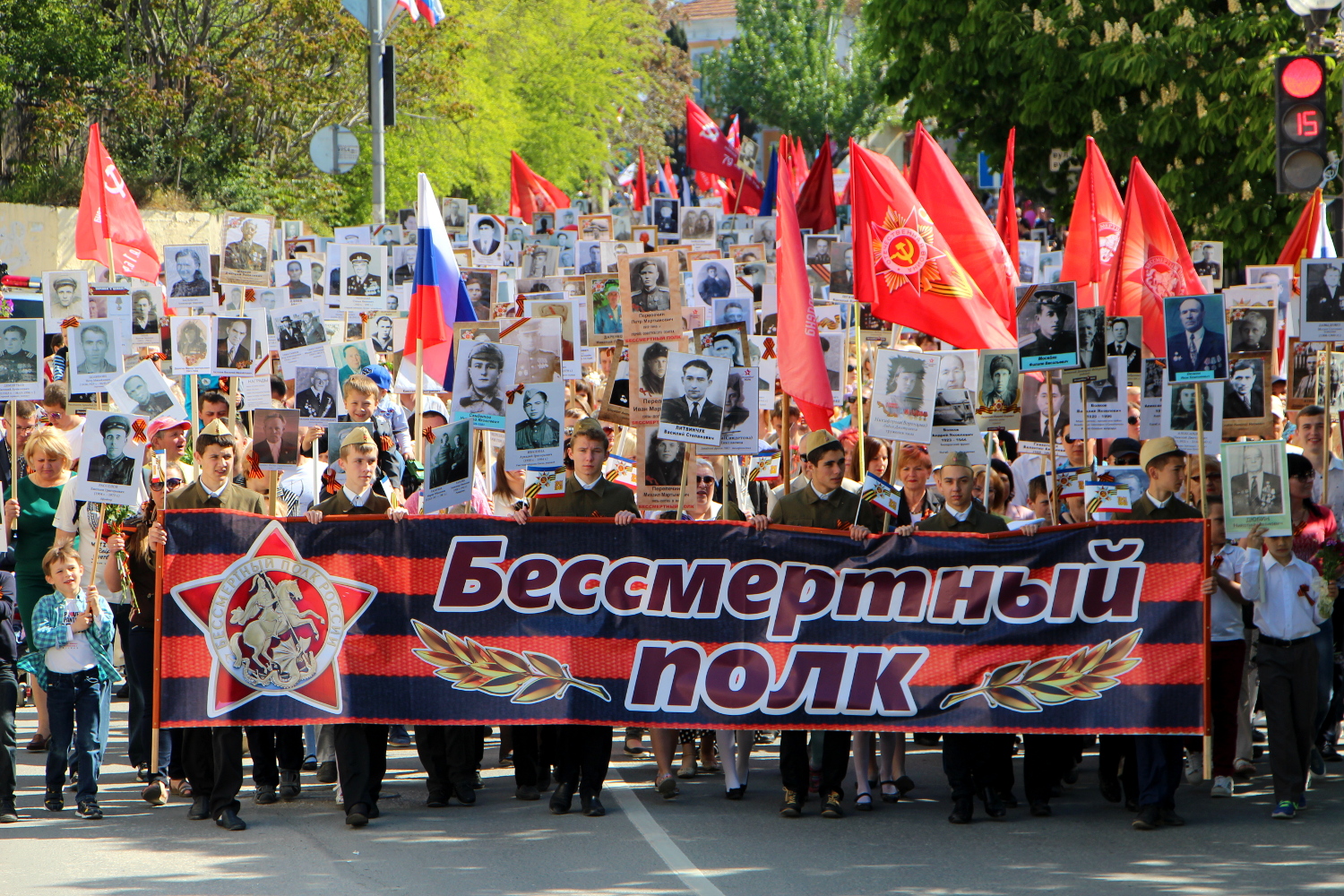 Мы знаем нашу
   Историю!
Мы помним наших героев!
Правда  за нами!